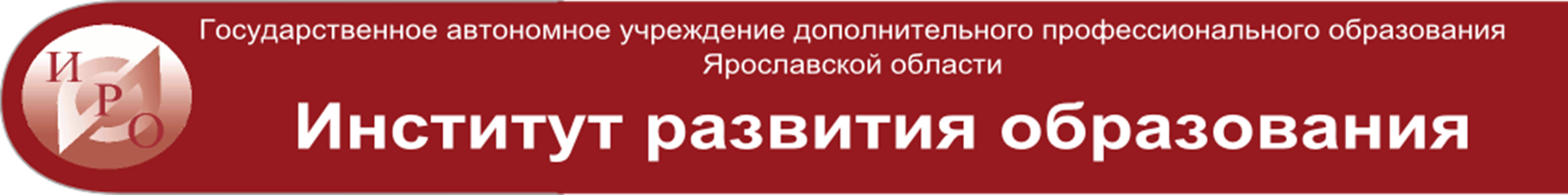 Региональный координатор:  
            - Серафимович Ирина Владимировна, к.пс.н., проректор ГАУ ДПО ЯО ИРО
Помощник координатора: 
              - Бобылева Надежда Игоревна, к.б.н., доцент ЦОМ ГАУ ДПО ЯО ИРО
Цель и целевая модель
Цель апробации:
Целевая модель
Комплексная оценка предлагаемой целевой модели системы профилактики и коррекции трудностей в обучении у обучающихся, имеющих соответствующие риски неблагоприятных социальных условий, и ее проверка на практике, в реальных условиях.
Блок 1. Упреждение трудностей в обучении (профилактика рисков) 
Блок 2. Работа с состоявшимися (наступившими) трудностями в обучении 
Блок 3. Необходимые условия реализации модели и управление профилактикой и устранением трудностей в обучении
Категории обучающихся:
- обучающиеся, испытывающие трудности в обучении;
обучающиеся из семей с низкими социально-экономическим статусом;
из семей мигрантов;
- обучающиеся с ОВЗ;
обучающиеся сироты и оставшиеся без попечения родителей;
обучающиеся с девиантным поведением.
Этапы апробации:
1. Самостоятельная оценка целевой модели на местах (экспертная оценка и практические мероприятия на базе школ). 
2. Очные проектные семинары (вебинары) с возможностью дистанционного подключения и участием отобранных общеобразовательных организаций.
Результаты апробации:
По итогам апробации должны быть представлены «дорожные карты» по внедрению целевой модели системы профилактики и коррекции трудностей в обучении у обучающихся, имеющих соответствующие риски неблагоприятных социальных условий, разработанные в пилотных субъектах Российской Федерации.
СРОКИ АПРОБАЦИИ:
20 сентября 2020 – начало проекта.

21 сентября  - 2 октября 2020 – согласование региональной программы, утверждение региональной команды, формирование перечня школ.
8 октября 2020 – проектный семинар для школ- участников.
До 28 октября – заполнение экспертных карт (I поток, 30 школ).
До 9 ноября – ведение журналов апробации (II поток, 7 школ).
9 ноября 2020 – завершение итоговой отчетности (для школ).
16 ноября 2020 – утверждение «дорожной карты» для региона.
20 ноября 2020 – итоговая отчетность по Ярославской области, завершение проекта.
Результаты апробации:
1. Экспертные карты школ (30 школ).
2. Журналы апробации (7 школ).
3. Экспертная карта для Ярославской области.
4. «Дорожная карта» по внедрению целевой модели системы профилактики и коррекции трудностей в обучении у обучающихся, имеющих соответствующие риски неблагоприятных социальных условий, разработанные в Ярославской области.
Благодарим Вас за внимание!